Phonics
tuesday 
Today we are practising writing ccvc (consonant, consonant, vowel, consonant) words
Revisit    teach    practise   apply
We are going to practise our phonics to make us good readers and writers!
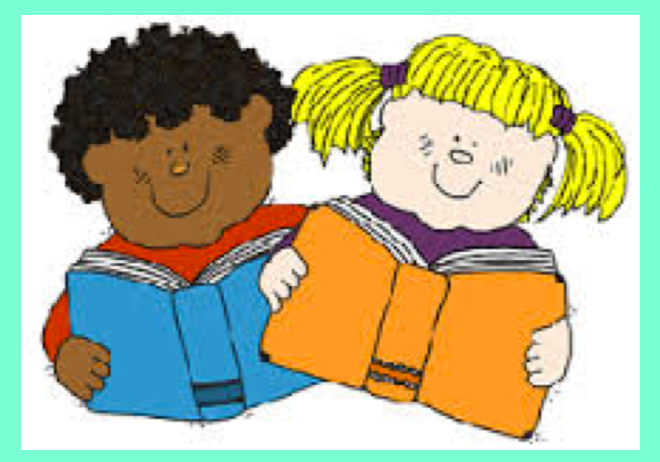 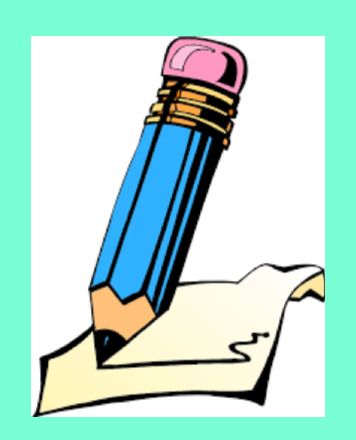 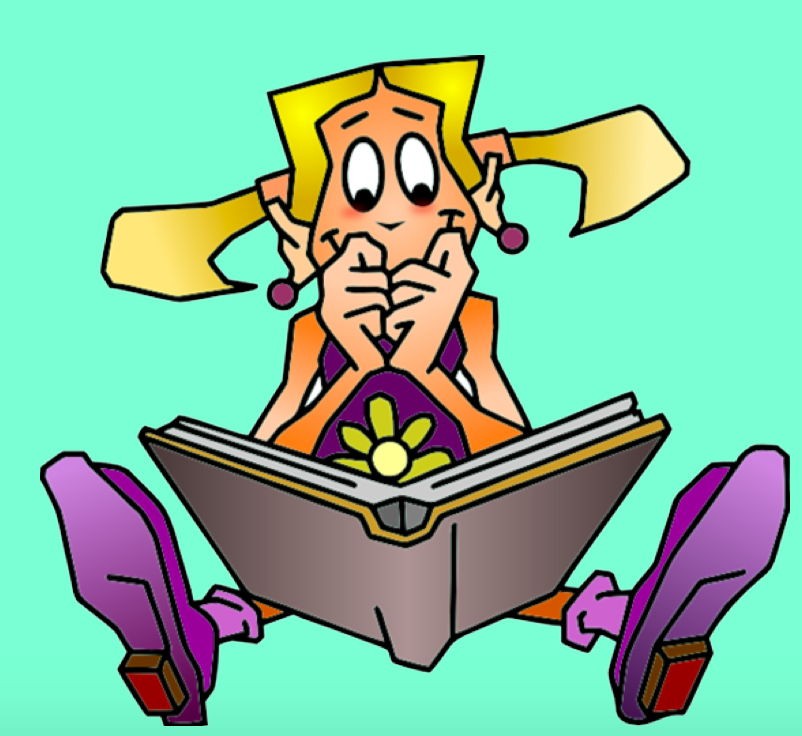 REVISIT
How many can you read?  Pick 3 words and practise spelling them.
Tricky Words!
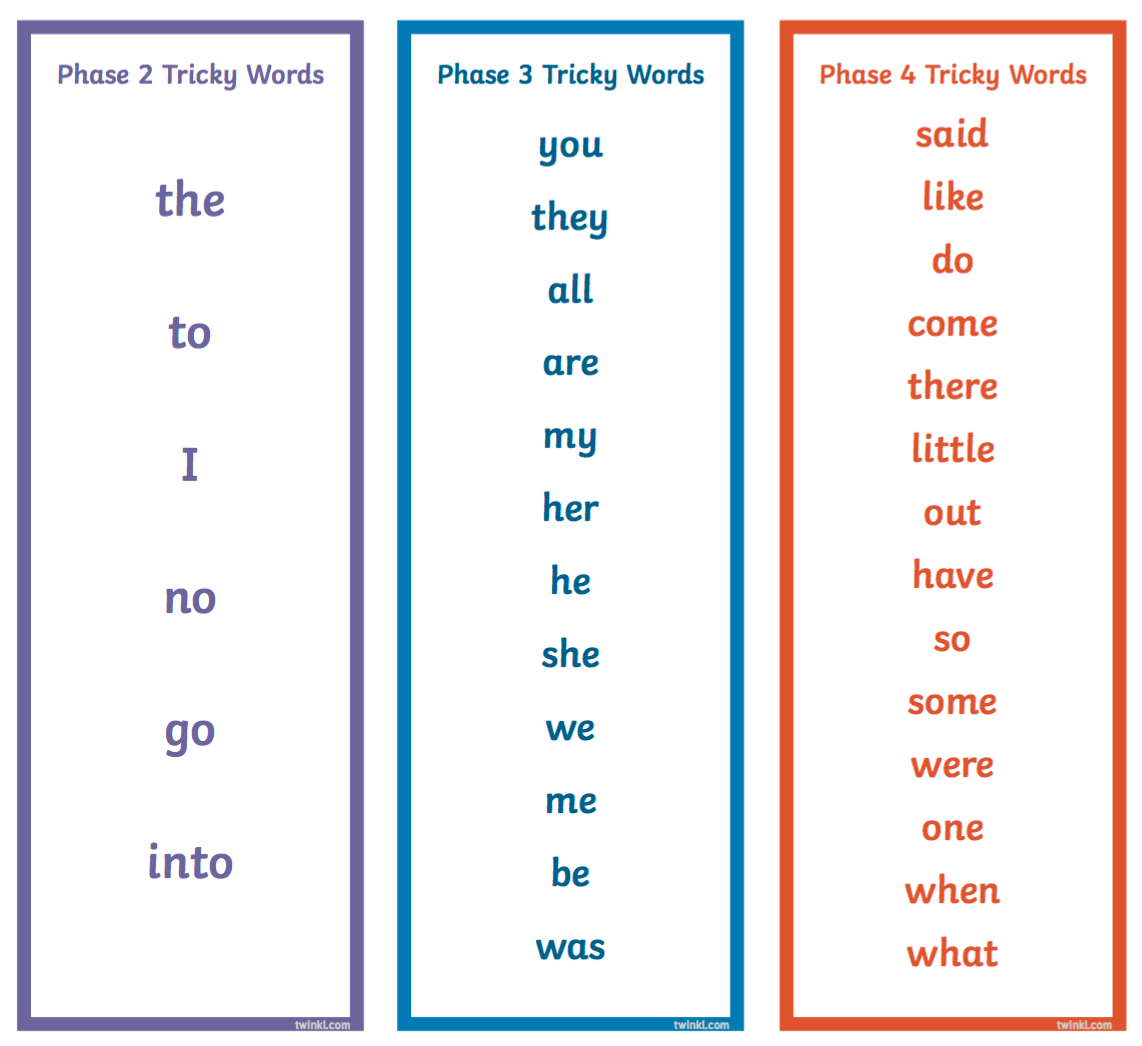 REVISIT
Say the sound and do the action!
Sounds
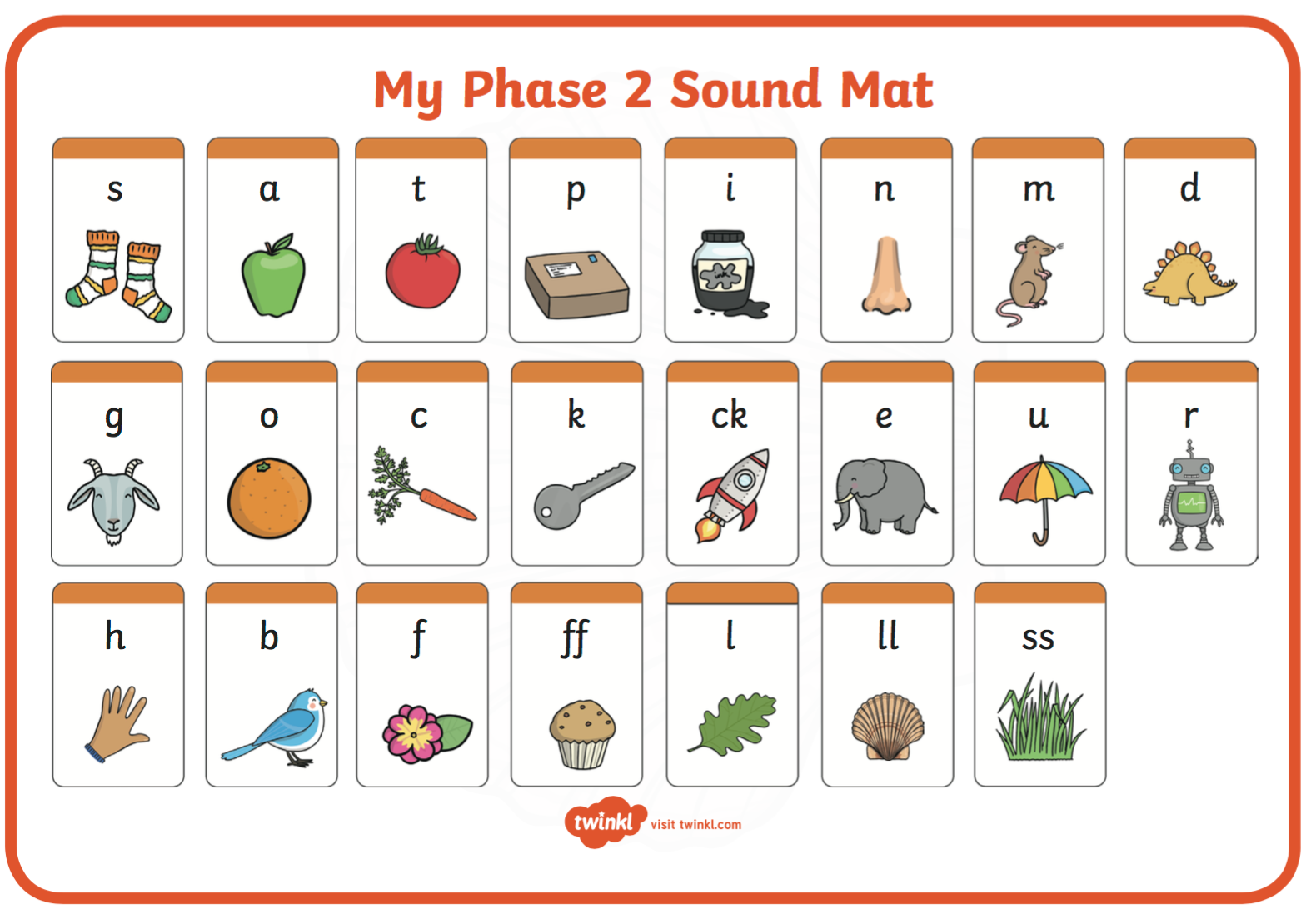 REVISIT
Say the sound and do the action!
Sounds
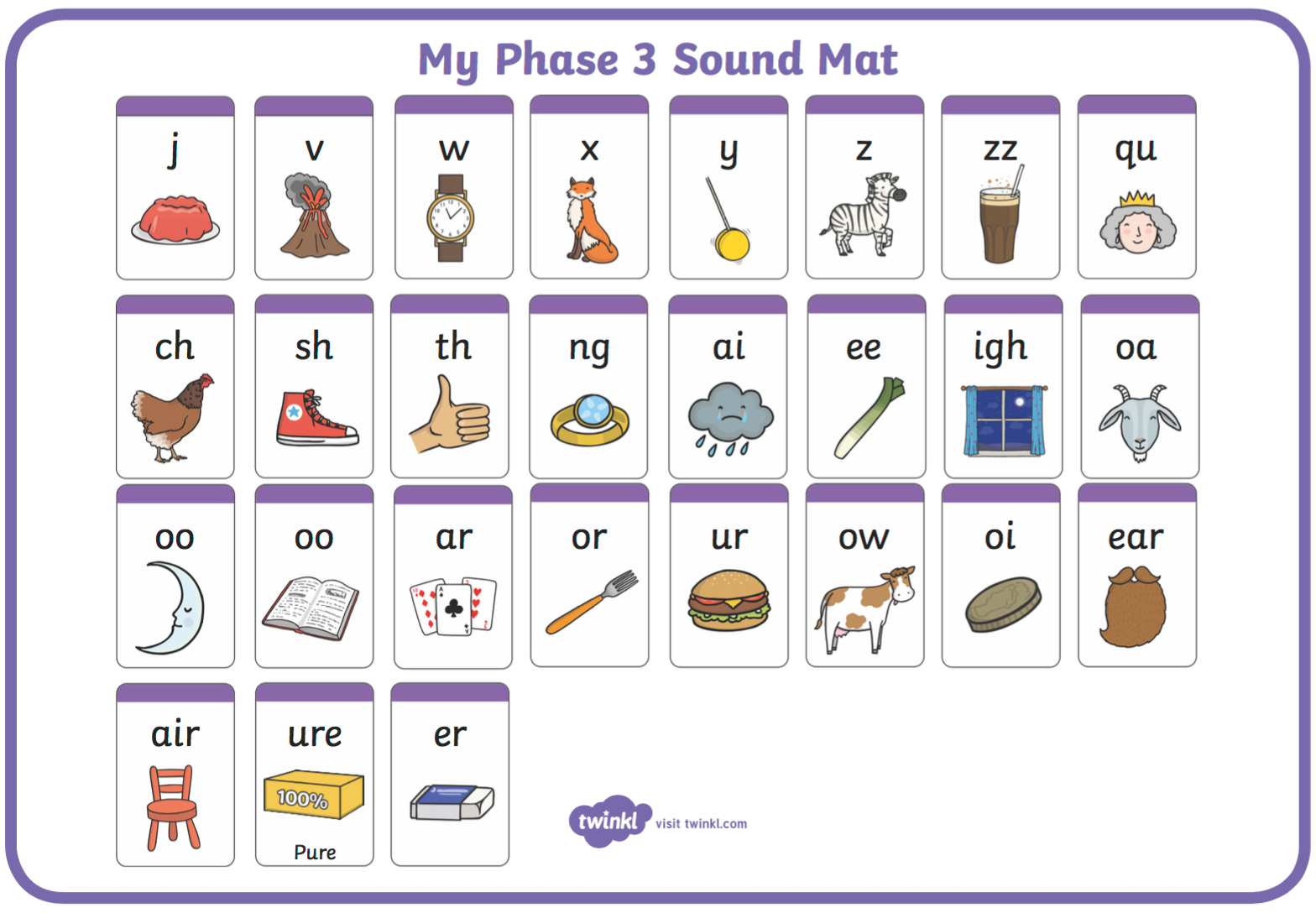 REVISIT
Look at an alphabet chart and practise the names of letters that children were finding tricky.
Alphabet
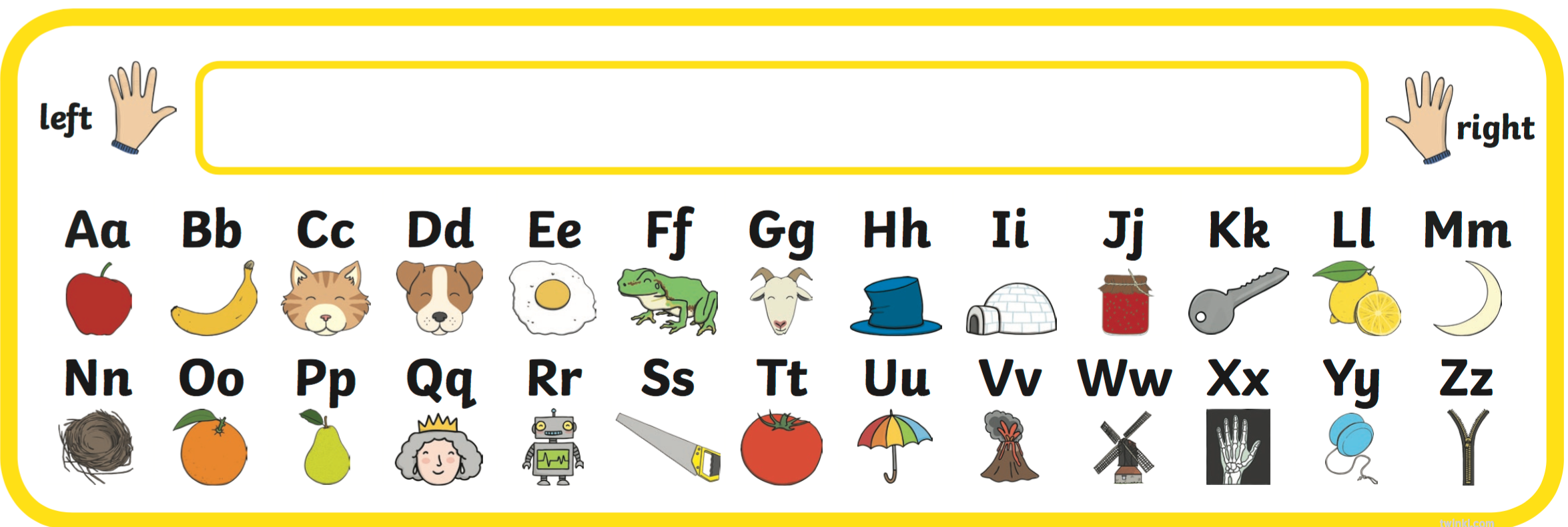 teach
Writing CCVC Words
You will need to listen really carefully to the word and keep trying to segment the sounds in the word.
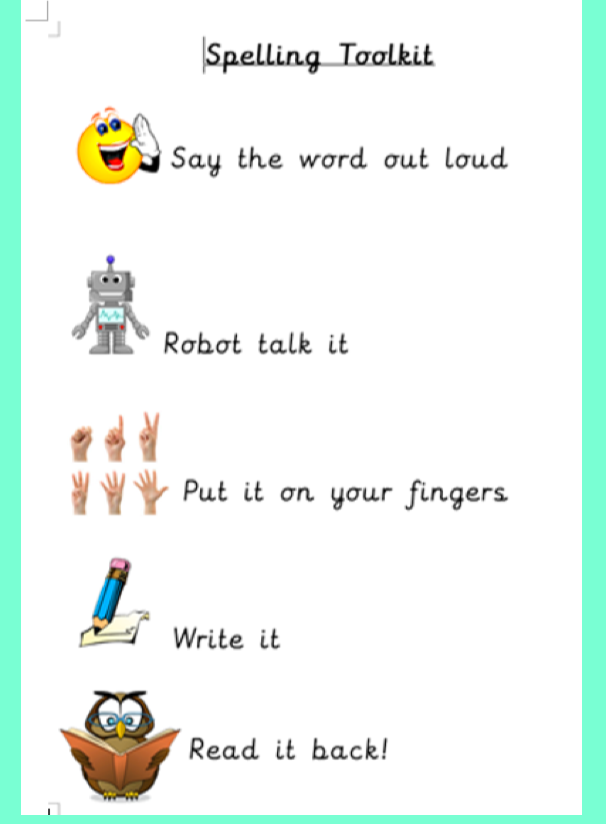 Be a careful owl and check that you haven’t missed any of the sounds out.
practise
Can you try writing these words?
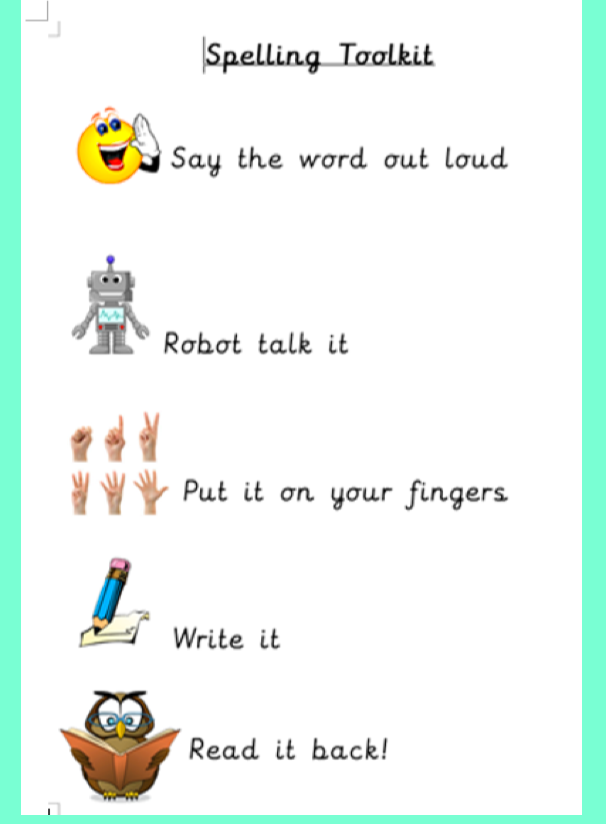 Words to carefully sound out and then write: sniff, smell, brown and groan.
Apply – sentence read
Parents/carers please download the sentences to read named Tuesday 23rd sentence read.
Remember: circle the tricky words first, then put trigraph and digraph lines on, sound button up the rest and then read aloud!  Use your decoding toolkit to help.
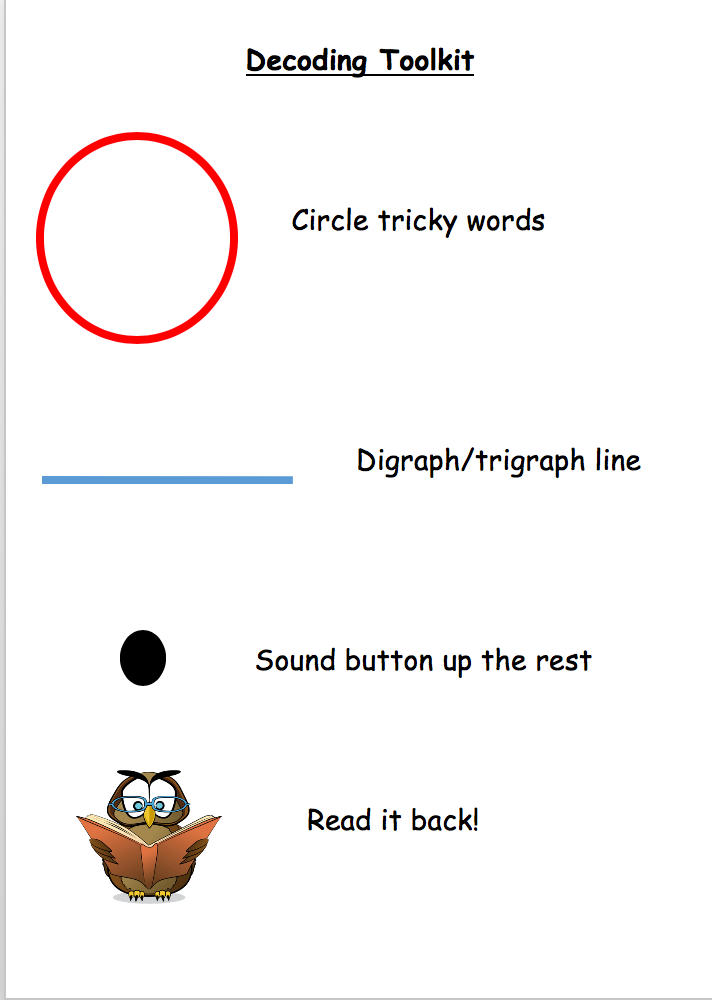 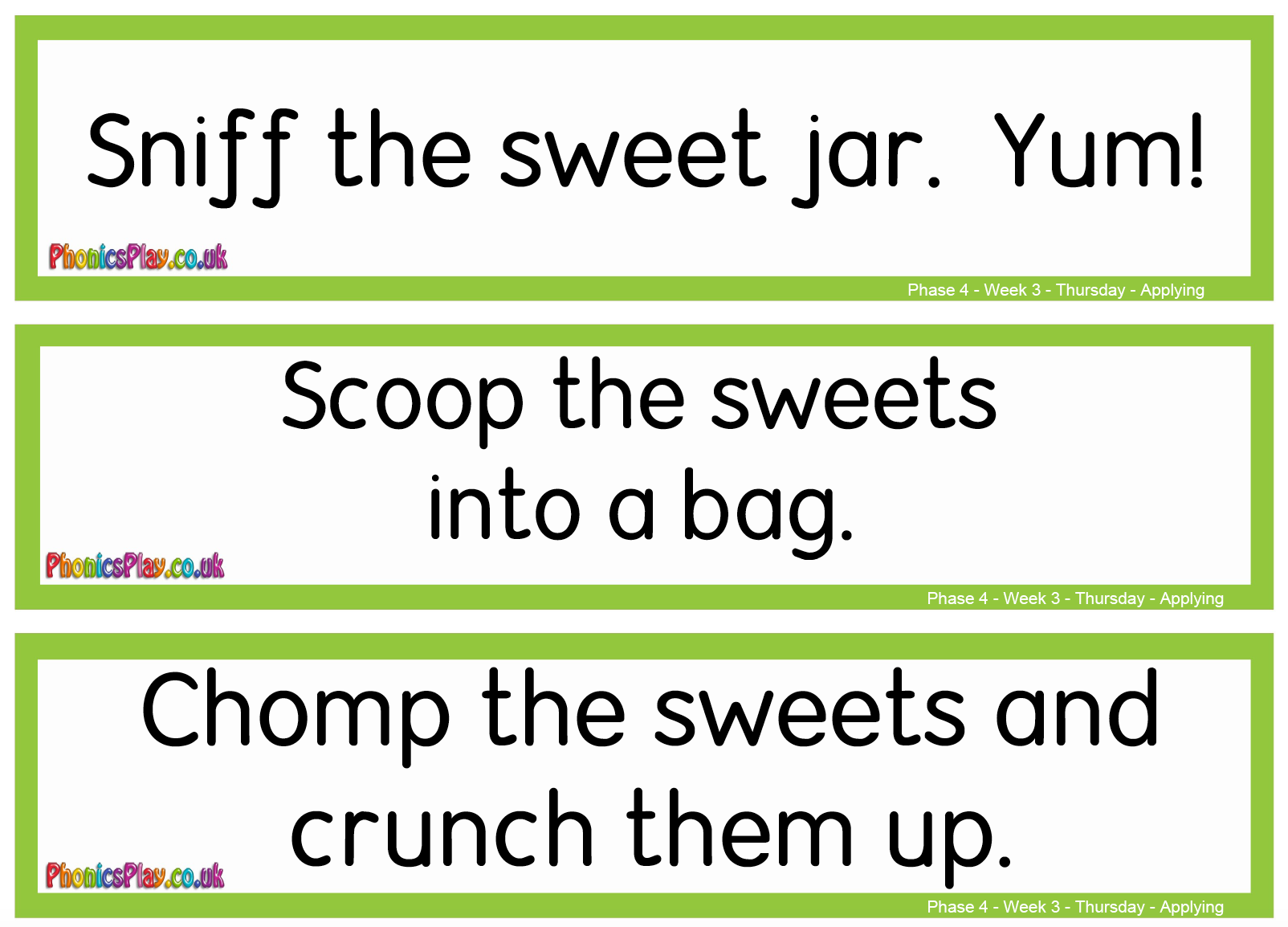